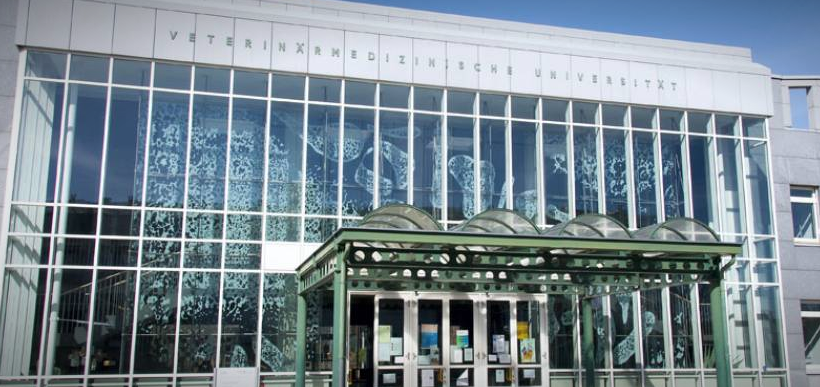 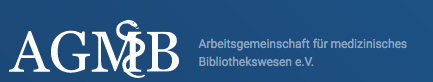 Zum Stand der Urheberrechtsreformen in der EU und in Deutschland
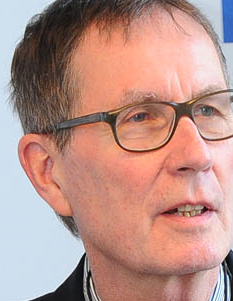 Rainer KuhlenFachbereich Informatik und InformationswissenschaftUniversität Konstanz
CC
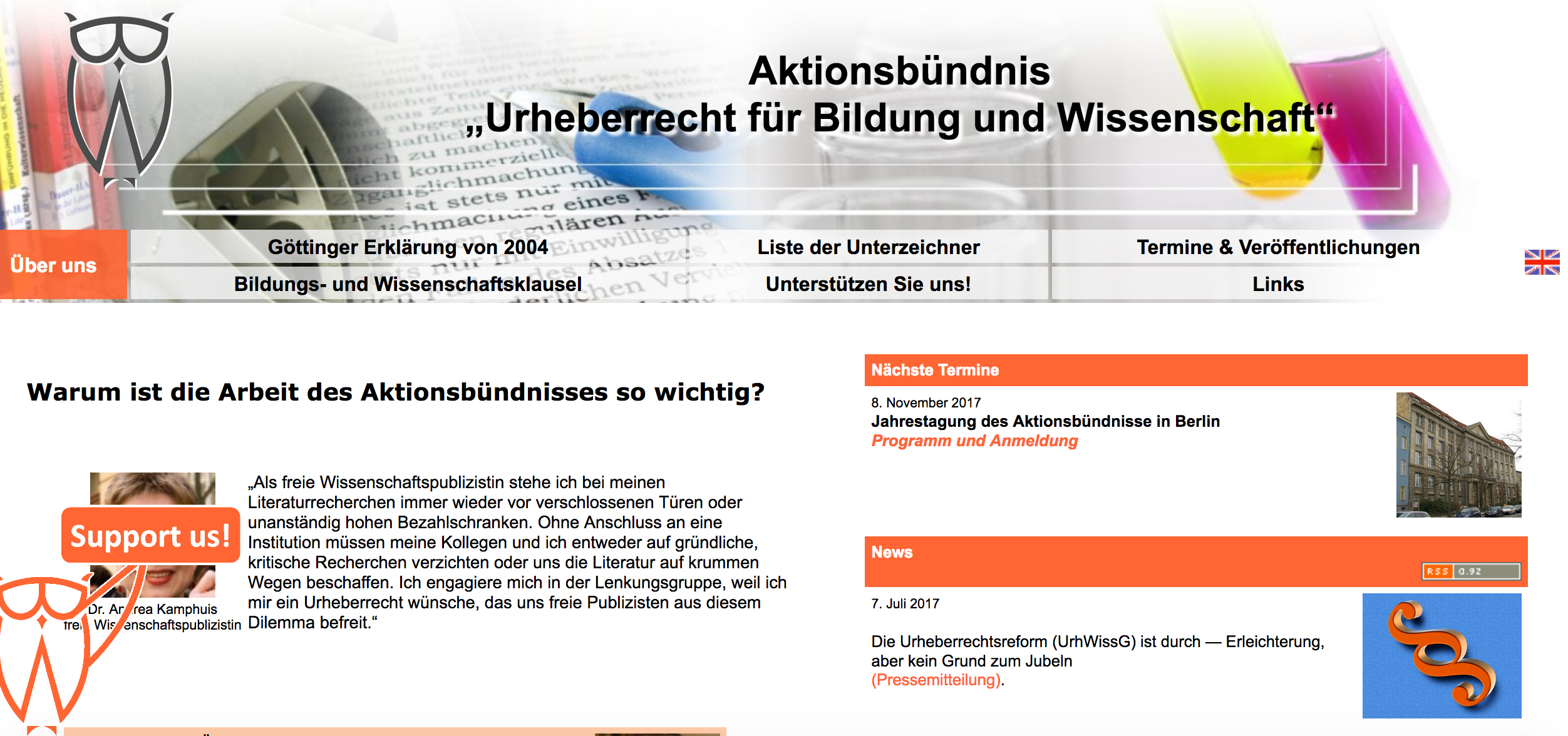 CC
Erwartungen
Erwartungen an Urheberrechtsreformen in der EU und in Deutschland
Den technologischen Potenziales (IKT) soll ausreichend Rechnung getragen werden.
Den Nutzungsgepflogenheiten und –erwartungen in Bildung und Wissenschaft soll ausreichend Rechnung getragen werden.
Das Urheberrecht soll gleichermaßen Kreativität (Invention) und Produktivität (Innovation) fördern.
Das Urheberrecht soll gleichermaßen für Rechtssicherheit und Zukunftsoffenheit sorgen.
Schritte in die richtige Richtung? oder: 
Es läuft weiter etwas grundsätzlich falsch im Urheberrecht?
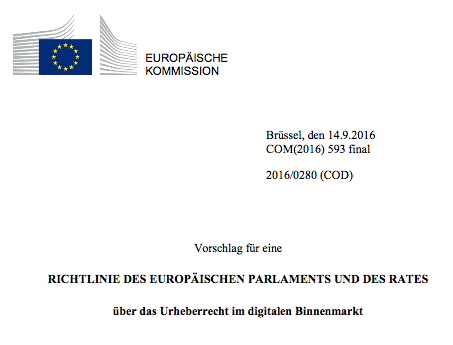 ... is crying out for copyright reform
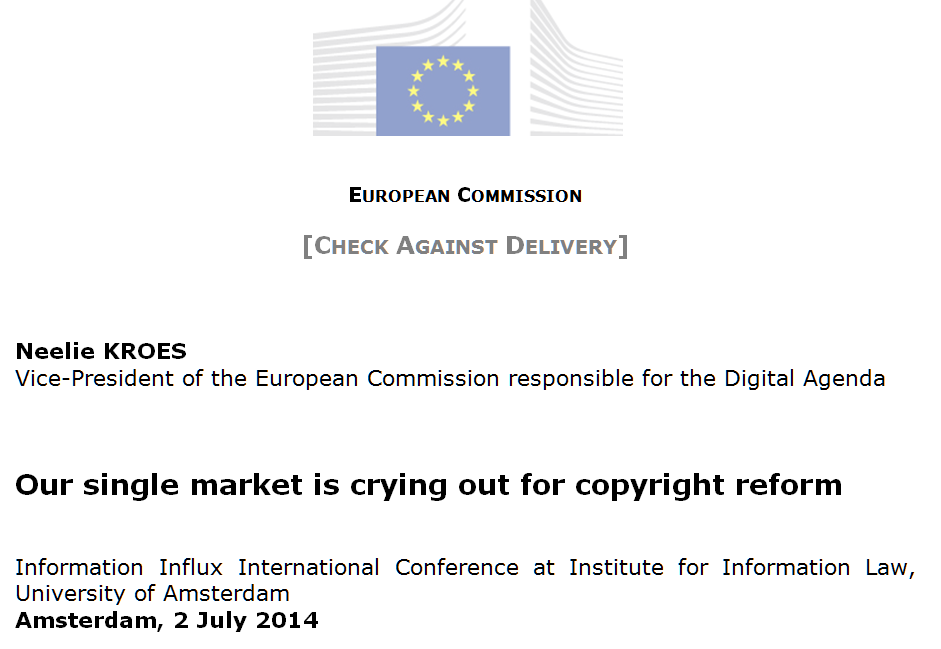 http://commentneelie.eu/speech.php?sp=SPEECH/14/528
... is crying out for copyright reform
“Transforming technology is changing how people use and re-use information. And disrupting a longstanding legal framework. “
“Already today that framework seems dated — if not irrelevant. Every day that passes it becomes more so.. “
needs to promote creativity and innovation.  ... 
it must remunerate and reward creators. ... 
should enable a digital single market.  ... 
the legal framework needs to take account of the needs of society. “
http://commentneelie.eu/speech.php?sp=SPEECH/14/528
... is crying out for copyright reform
Neelie KROES (some questions)
“When teachers are afraid to share teaching materials online, how does that help our society? “
“When museums have to take out insurance specifically against the risk of copyright lawsuits, because it's too complex and costly to figure out – how does that help promote European heritage? “
“When European scientists have to abandon text or data mining because they can't afford the legal fees – how does that help innovation and scientific progress? And by the way that restriction is costing our economy tens of billions of euros. “
http://commentneelie.eu/speech.php?sp=SPEECH/14/528
Der Vorschlag im Kontext
Richtlinie über Urheberrecht in der Informationsgesellschaft (2001/29/EG)

Richtlinie zur Durchsetzung der Rechte des geistigen Eigentums (2004/48/EG 
Öffentliche Konsultation im Zeitraum 2013–2014Abschlussbericht:
http://ec.europa.eu/internal_market/consultations/2013/copyright-rules/docs/contributions/consultation-report_en.pdf
For uses not covered by the exceptions or the limitation provided for in this Directive, the exceptions and limitations existing in Union law should continue to apply. Directives 96/9/EC and 2001/29/EC should be adapted. - http://data.consilium.europa.eu/doc/document/ST-12533-2017-INIT/en/pdf
Der Vorschlag im Kontext
Dieser Vorschlag steht in Einklang mit dem geltenden EU-Urheberrecht. Er ergänzt die Vorschriften der Richtlinie 96/9/EG, der Richtlinie 2001/29/EG, der Richtlinie 2006/115/EG, der Richtlinie 2009/24/EG, der Richtlinie 2012/28/EU und der Richtlinie 2014/26/EU. 
Diese Richtlinien sowie der vorliegende Vorschlag tragen zum Funktionieren des Binnenmarktes bei, gewährleisten ein hohes Maß an Schutz für Rechteinhaber und erleichtern die Klärung und den Erwerb von Rechten.
For uses not covered by the exceptions or the limitation provided for in this Directive, the exceptions and limitations existing in Union law should continue to apply. Directives 96/9/EC and 2001/29/EC should be adapted. - http://data.consilium.europa.eu/doc/document/ST-12533-2017-INIT/en/pdf
Der Vorschlag im Kontext
Europäischen Parlament (2015)Entschließung zur Umsetzung der Richtlinie zur Harmonisierung bestimmter Aspekte des Urheberrechts und der verwandten Schutzrechte in der Informationsgesellschaft 
http://www.europarl.europa.eu/sides/getDoc.do?pubRef=-//EP//TEXT+TA+P8-TA-2015-0273+0+DOC+XML+V0//DE
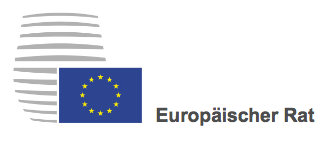 26.Juni 2015 EUCO 22/15
http://data.consilium.europa.eu/doc/document/ST-22-2015-INIT/de/pdf
Portabilität von urheberrechtlich geschützten Online-Inhalten zu gewährleisten ..., wobei ein hohes Schutzniveau im Bereich der Rechte des geistigen Eigentums zu gewährleisten und die kulturelle Vielfalt zu berücksichtigen ist sowie  der Kultur- und Kreativwirtschaft in 
einem digitalen Kontext zum Erfolg zu verhelfen
Allgemeine Ziele des Vorschlags
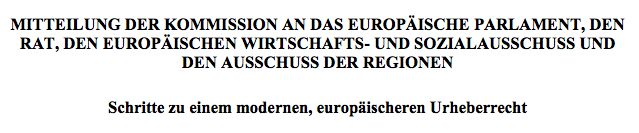 http://eur-lex.europa.eu/legal-content/EN/TXT/?uri=COM%3A2015%3A626%3AFIN
Das derzeitige EU-Urheberrecht muss binnenmarktkonformer und, wo dies angezeigt erscheint, einheitlicher werden, wozu insbesondere Aspekte im Zusammenhang mit der Territorialität des Urheberrechts anzugehen sind.

Ferner muss das Urheberrecht gegebenenfalls neuen technologi-schen Realitäten angepasst werden, damit es weiterhin seinen Zweck erfüllen kann.
2015
Allgemeine Ziele des Vorschlags
“In den Bereichen Forschung, Bildung und Erhaltung des Kulturerbes ermöglicht die Digitaltechnik neue Arten der Nutzungen.... Daher sollten die für die wissenschaftliche Forschung, Unterrichtszwecke und den Erhalt des kulturellen Erbes im Unionsrecht bestehenden Ausnahmen und Beschränkungen im Hinblick auf diese neuen Nutzungen neu bewertet werden.“ (5)
“So sollten für die Nutzungen von Text- und Data-Mining-Techniken im Bereich der wissenschaftlichen Forschung, der Veranschaulichung im Unterricht in einem digitalen Umfeld und des Erhalts des kulturellen Erbes verbindliche Ausnahmen und Beschränkungen eingeführt werden. “ (5)
Artikel 3 Text- und Data-Mining
1. Die Mitgliedstaaten sehen eine Ausnahme ...für Vervielfältigungen und Entnahmen vor, die durch Forschungsorganisationen von Werken oder sonstigen Schutzgegenständen, zu denen sie für die Zwecke der wissenschaftlichen Forschung rechtmäßig Zugang haben, für das Text- und Data-Mining vorgenommen wurden.
2. Jede Vertragsbestimmung, die der in Absatz 1 festgelegten Ausnahme zuwiderläuft, ist unwirksam.
Artikel 3 Text- und Data-Mining
3. Rechteinhaber müssen Maßnahmen anwenden können, um die Sicherheit und Integrität der Netze und Datenbanken zu gewährleisten, in denen die Werke oder sonstigen Schutzgegenstände gespeichert sind. Diese Maßnahmen dürfen über das für die Erreichung dieses Ziels Notwendige nicht hinausgehen.
4. Die Mitgliedstaaten wirken darauf hin, dass sich Rechteinhaber und Forschungsorganisationen gemeinsam auf Verfahren einigen, die sich für die Anwendung der in Absatz 3 genannten Maßnahmen bewährt haben.
Artikel 3 Text- und Data-Mining
Regelung

Rechtssicherheit durch neue Schrankenregelung

Privilegiert: Forschungsorganisationen
Entschädigung für die Nutzung nicht vorgesehen – Schaden für die Rechtsinhaber durch TDM-Nutzung sei minimal 

Material muss nach Abschluss gelöscht werden; Archive/Bibs dürfen speichern
Kritisch
Fraglich, ob eine Schranke überhaupt nötig ist
Forschung außerhalb des öffentl. Bereichs nicht privilegiert (Wettbewerbsnachteil)
Rechtsinhaber können bei umfassender TDM-Nutzung und Sicherheitsbedenken Einschränkungen vornehmen
Nachprüfbarkeit der TDM-Ergebnisse (Wiss-Ethos) nicht garantiert
Artikel 4 Nutzung von Werken und sonstigen Schutzgegen-ständen für digitale und grenzübergreifende Lehrtätigkeiten
1. Die Mitgliedstaaten sehen eine Ausnahme oder Beschränkung von ... Rechten vor, damit Werke und sonstige Schutzgegenstände für den alleinigen Zweck der Veranschaulichung im Unterricht digital und in dem Maße genutzt werden dürfen, wie dies durch diesen nichtgewerblichen Zweck gerechtfertigt ist, sofern diese Nutzung 
	a)in den Räumlichkeiten einer Bildungseinrichtung ober über ein 	gesichertes elektronisches Netz stattfindet, zu denen bzw. zu dem nur 	die Schülerinnen oder Schüler, die Studierenden und das Personal der 	Bildungseinrichtung Zugang haben;	b)mit Quellenangaben erfolgt, indem u. a. der Name des Urhebers 	angegeben wird, sofern sich dies nicht als unmöglich erweist.
4. Die Mitgliedstaaten können für den Schaden, der den Rechteinhabern aufgrund der Nutzung ihrer Werke oder sonstigen Schutzgegenstände nach Absatz 1 entsteht, einen fairen Ausgleich vorsehen.
Artikel 4 Nutzung von Werken und sonstigen Schutzgegen-ständen für digitale und grenzübergreifende Lehrtätigkeiten
Regelung
Begünstigt Ausbildungsein-richtungen auf allen Ebenen
Nicht institutioneller Status, sondern Zweck der Ausbldg.
Nur für Teile oder Auszüge
Nicht nur Lehren, sondern auch“ related learning activities“
Lizenzangebote können Priorität gegenüber der Schranke haben.
Vergütung/Kompensation ist  für die Länder nicht unbedingt verpflichtend
Zugriff jetzt auch für Berech-tigte von extern möglich
Kritisch
Nur zur Veranschauli-chung des Unterrichts
Externer Zugriff nur aus dem Land, in dem die Einrichtung ist
Aushebelung der Schranke durch Lizenz
Umfang der Nutzung nicht allein durch Zweck legitimiert
Schranke für Behinderte sollte obligatorisch sein
eLending/eBooks  nicht geregelt
Fernleihe/Kopienversand nicht geregellt
Artikel 5 Erhalt des Kulturerbes
Die Mitgliedstaaten sehen eine Ausnahme ...von Rechten vor, die es Einrichtungen des Kulturerbes gestattet, Werke und sonstige Schutzgegenstände, die sich dauerhaft in ihren Sammlungen befinden, unabhängig vom Format oder Medium für den alleinigen Zweck des Erhalts dieser Werke oder sonstiger Gegenstände in dem für diesen Erhalt notwendigen Umfang zu vervielfältigen.
Artikel 5 Erhalt des Kulturerbes
Regelung
Kulturellen Gedächtnisinsti-tutionen soll über eine neue Schranke (Vorschlag der EU-Kommission Art. 5) das Recht eingeräumt werden, von Werken aus ihren eigenen Beständen Kopien (Vervielfältigungen) in einem solchen Umfang anzufertigen, die zur Bewahrung dieser Werke nötig sind.
Kritisch
Vervielfältigung erlaubt, aber Nutzung (öffentliche Zugänglichmachung) nicht geregelt – sollte aber für FuB und private Zwecke möglich sein
Artikel 7 Nutzung von vergriffenen Werken durch Einrichtungen des Kulturerbes
1. Die Mitgliedstaaten legen durch Bestimmungen fest, dass wenn eine Verwertungsgesellschaft im Namen ihrer Mitglieder mit einer Einrichtung des Kulturerbes eine nichtausschließliche Lizenzvereinbarung für nichtgewerbliche Zwecke abschließt, die sich auf die Digitalisierung, die Verbreitung, die öffentliche Wiedergabe oder die Zugänglichmachung vergriffener Werke oder sonstiger Schutzgegenstände erstreckt, die sich dauerhaft in der Sammlung dieser Einrichtung befinden, diese nichtausschließliche Lizenz auch auf Rechteinhaber, die von der Verwertungsgesellschaft nicht vertreten werden und derselben Kategorie wie die unter die Lizenzvereinbarung fallenden Rechteinhaber angehören, ausgedehnt werden kann oder von deren Zugehörigkeit zu dieser Kategorie ausgegangen werden kann, sofern
Weitere  4 Absätze mit vielen Unterabsätzen bzw. Einschränkungen
Artikel 7 Nutzung von vergriffenen Werken durch Einrichtungen des Kulturerbes
Artikel 3 Text- und Data-Mining
Regelung
Cultural heritage institutions“ soll erlaubt sein, urheberrechts-geschützte vergriffene Werke (nur) aus ihren eigenen Beständen zu digitalisieren, verbreiten und öffentlich zugänglich zu machen.
Dies soll dann auch eine grenzüberschreitende Nutzung möglich machen. 
Lizenzierung über Verwertungs-gesellschaften
Kritisch
Regelung ist hyperkom-plex; kaum verständlich; viele Einschränkungen
Unklar, welches die Bedingungen für die Nutzung sind (Zeitraum, diligent search???)
Was geschieht bei späteren Neuauflagen?
Digitalisierung durch Dritte nicht vorgesehen.
Lizenzierungsmonopol der Verwertungsgesell-schaften problematisch
Artikel 11 Schutz von Presseveröffentlichungen im Hinblick auf digitale Nutzungen
1. Die Mitgliedstaaten legen Bestimmungen fest, mit denen Presseverlage ... Rechte für die digitale Nutzung ihrer Presseveröffentlichung erhalten.
2. Von den in Absatz 1 genannten Rechten bleiben die im Unionsrecht festgelegten Rechte von Urhebern und sonstigen Rechteinhabern an den in einer Presseveröffentlichung enthaltenen Werken und sonstigen Schutzgegenständen unberührt.  Diese Rechte können nicht gegen diese Urheber und sonstigen Rechteinhaber geltend gemacht werden und können ihnen insbesondere nicht das Recht nehmen, ihre Werke und sonstigen Schutzgegenstände unabhängig von der Presseveröffentlichung zu verwenden, in der sie enthalten sind.
4. Die in Absatz 1 genannten Rechte erlöschen 20 Jahre nach der Veröffentlichung der Presseveröffentlichung. Die Berechnung dieser Zeitspanne erfolgt ab dem 1. Januar des auf den Tag der Veröffentlichung folgenden Jahres.
Artikel 11 Schutz von Presseveröffentlichungen im Hinblick auf digitale Nutzungen
Kontroverse Diksussion
Die estnische EU-Ratspräsidentschaft will den Entwurf der EU-Kommission sogar verschärfen
Option A: 20-jährigen Schutzfrist jetzt auch für Publikationen auf Papier sowie einbezogene Fotos oder Videos gelten soll. Ferner würden auch Links an sich geschützt, insofern sie als öffentliche Kommunikation verstanden werden könnten.
Option B: es soll eine Vermutungsregel eingebracht werden, über die Presseverleger auch im Namen der Autoren eines Artikels gegen Copyright-Verletzungen vorgehen könnten. Sie müssten nicht in jedem Fall gesondert nachweisen, dass sie dazu berechtigt sind.
Vgl. https://www.heise.de/newsticker/meldung/Copyright-Reform-EU-Rat-sondiert-Upload-Filter-und-verschaerftes-Leistungsschutzrecht-3820746.html
Kritisch: https://changecopyright.org/de/impact#technologist
Artikel 13 Nutzung geschützter Inhalte durch Diensteanbieter der Informationsgesellschaft, die große Mengen der von ihren Nutzern hochgeladenen Werke und sonstigen Schutzgegenstände speichern oder zugänglich machen
1. Diensteanbieter der Informationsgesellschaft, die große Mengen der von ihren Nutzern hochgeladenen Werke und sonstigen Schutzgegenstände in Absprache mit den Rechteinhabern speichern oder öffentlich zugänglich machen, ergreifen Maßnahmen, um zu gewährleisten, dass die mit den Rechteinhabern geschlossenen Vereinbarungen, die die Nutzung ihrer Werke oder sonstigen Schutzgegenstände regeln, oder die die Zugänglichkeit der von den Rechteinhabern genannten Werke oder Schutzgegenstände über ihre Dienste untersagen, eingehalten werden. Diese Maßnahmen wie beispielsweise wirksame Inhaltserkennungstechniken müssen geeignet und angemessen sein. Die Diensteanbieter müssen gegenüber den Rechteinhabern in angemessener Weise darlegen, wie die Maßnahmen funktionieren und eingesetzt werden und ihnen gegebenenfalls über die Erkennung und Nutzung ihrer Werke und sonstigen Schutzgegenstände Bericht erstatten.
Artikel 13 Nutzung geschützter Inhalte durch Diensteanbieter der Informationsgesellschaft, die große Mengen der von ihren Nutzern hochgeladenen Werke und sonstigen Schutzgegenstände speichern oder zugänglich machen
Kontroverse Diksussion
Die estnische EU-Ratspräsidentschaft spricht sich (in 8/2017)im Sinne der EU-Kommission für Upload-Filter der Plattformbetreiber  im Kampf gegen Urheberrechtsverstöße im Internet aus.
Plattformbetreiber mit unterschiedlichen Verantwortungsstufen dafür sorgen, dass Nutzer keine geschützten Inhalte illegal hochladen.
Option A sollen Gerichte auf den Einzelfall bezogen entscheiden, ob eine Veröffentlichung an die Allgemeinheit vorliegt und Provider oder Nutzer dafür haften. Dabei sei etwa die Menge der hochgeladenen Inhalte sowie deren Art im Blick zu behalten, 
Option B: Host-Provider würden bei Nutzer-Uploads fast immer eine "Kommunikation an die Öffentlichkeit" ausführen und damit direkt für Handlungen der User haften, während letztere sich ebenfalls nicht aus der Verantwortung ziehen könnten. Alle Plattformbetreiber müssten aber Filter installieren.
Vgl. https://www.heise.de/newsticker/meldung/Copyright-Reform-EU-Rat-sondiert-Upload-Filter-und-verschaerftes-Leistungsschutzrecht-3820746.html
Artikel 13 Nutzung geschützter Inhalte durch Diensteanbieter der Informationsgesellschaft, die große Mengen der von ihren Nutzern hochgeladenen Werke und sonstigen Schutzgegenstände speichern oder zugänglich machen
Kontroverse Diskussion
7 Mitgliedsstaaten (Belgen, Tschechien, Finnland, Ungarn, Irland, Niederlande, Deutschland) kritisieren die Kontrollverpflichtungn, der Dienstanbieter (Service Provider) über Upload-Filter, nicht zuletzt weil dies gegen Artikel 15 der Directive on Electronic Commerce 2000/31/EC verstoßen würde.
Vgl. http://copybuzz.com/analysis/germany-joins-eu-countries-considering-article-13-illegal/
IT-Industrie ist weitgehend gegen Artikel 13
NGOs, z.B. vertreten über C4C, sind einhellig gegen Art. 13, wird als erzwungene Einführung von Zensur und Verletzung von Grundrechten kritisiert.
Gutachten MPI/München: „, Proposed Article 13 entails serious 
risks of contrasts with the Charter  of Fundamental Rights as well as with
copyright exceptions.“
http://www.ip.mpg.de/fileadmin/ipmpg/content/stellungnahmen/Answers_Article_13_2017_Hilty_Moscon-rev-18_9.pdf
Zusammenfassung der Probleme/Defizite
Das Konzept einer Allgemeinen Bildungs- und Wissenschaftsschranke wird nicht aufgenommen
Interessen der Akteure in Bildung und Wissenschaft bleiben – bis auf TDM - unberücksichtigt
Kein umfassender Vorschlag zur Frage der Vergütung in BuW
Keine neue Schranke für „user-generated content“
Den Interessen der kommerziellen verwertenden Organisationen wird weiterhin stark entsprochen – keine Priorität zugunsten BuW
Leistungsschutzrecht für Presseverleger problematisch
Upload-Filter durch Information Provider gegen „Piraterie“ problematisch
Ziel der Urheberrechts bleibt primär die Förderung des Binnenmarktes
http://www.ip.mpg.de/fileadmin/ipmpg/content/stellungnahmen/Answers_Article_13_2017_Hilty_Moscon-rev-18_9.pdf
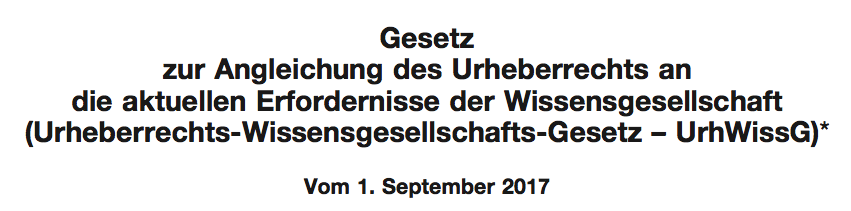 Unterabschnitt 4 – Gesetzlich erlaubte Nutzungen für Unterricht, Wissenschaft und Institutionen
§ 60a Unterricht und Lehre
§ 60b Unterrichts- und Lehrmedien
§ 60c Wissenschaftliche Forschung
§ 60d Text und Data Mining
§ 60e Bibliotheken
§ 60f Archive, Museen und Bildungseinrichtungen
§ 60g Gesetzlich erlaubte Nutzung und vertragliche Nutzungsbefugnis
§ 60h Angemessene Vergütung der gesetzlich erlaubten Nutzungen
§ 60a Unterricht und Lehre
Zur Veranschaulichung des Unterrichts und der Lehre an Bildungseinrichtungen dürfen zu nicht kommerziellen Zwecken bis zu 15 Prozent eines veröffentlichten Werkes vervielfältigt, verbreitet, öffentlich zugänglich gemacht und in sonstiger Weise öffentlich wiedergegeben werden 
für Lehrende und Teilnehmer der jeweiligen Veranstaltung, 
für Lehrende und Prüfer an derselben Bildungs- einrichtung sowie 
für Dritte, soweit dies der Präsentation des Unterrichts, von Unterrichts- oder Lernergebnissen an der Bildungseinrichtung dient
(2) Abbildungen, einzelne Beiträge aus derselben Fachzeitschrift oder wissenschaftlichen Zeitschrift, sonstige Werke geringen Umfangs und vergriffene Werke dürfen abweichend von Absatz 1 vollständig genutzt werden.
nicht erlaubt Schulbücher
nicht erlaubt grafische Aufzeichnungen Musik
nicht erlaubt sind Artikel aus Presseorganen
§ 60a Unterricht und Lehre
Kritisch
Eingeschränkte Nutzung, nur 15% (bislang galt 12%, RefE hatte 25%)
Keine Nutzung von Presseerzeugnissen (wie bislang in § 52a)
Nutzung von Artikeln in Sammelbänden/Proceedings nicht explizit geregelt
Nutzung von eBooks nicht explizit geregelt
Keine ABWS
Regelung
Nicht länger „im“ Unterricht (wie 52a), sondern auch Vor- und Nachbereitung, Prüfungen
Fernunterricht berücksichtigt
Begünstigt nicht nur Lehrende, sondern auch Lernende
Privilegiert nicht Institution, sondern Zweck
Erlaubte Nutzung 15% größerer Werke 
Kleine Werke ganz
Rechtssicherheit, Vermeiden unbestimmter Rechtsbegrifffe
Bereichsausnahme für Schulbücher
Keine Bereichsausnahme für Lehrbücher an Hochschulen
§ 60b Unterrichts- und Lehrmedien
Hersteller von Unterrichts- und Lehrmedien dürfen für solche Sammlungen bis zu 10 Prozent eines veröffentlichten Werkes vervielfältigen, verbreiten und öffentlich zugänglich machen. 

(2) § 60a Absatz 2 und 3 ist entsprechend anzuwenden. 
(3) Unterrichts- und Lehrmedien im Sinne dieses Gesetzes sind Sammlungen, die Werke einer größeren Anzahl von Urhebern vereinigen und ausschließlich zur Veranschaulichung des Unterrichts und der Lehre an Bildungseinrichtungen (§ 60a) zu nicht kommerziellen Zwecken geeignet, bestimmt und entsprechend gekennzeichnet sind.
§ 60c Wissenschaftliche Forschung
(1) Zum Zweck der nicht kommerziellen wissenschaftlichen Forschung dürfen bis zu 15 Prozent eines Werkes vervielfältigt, verbreitet und öffentlich zugänglich gemacht werden 
	für einen bestimmt abgegrenzten Kreis von Personen für deren 	eigene wissenschaftliche Forschung sowie 
	für einzelne Dritte, soweit dies der Überprüfung der Qualität 	wissenschaftlicher Forschung dient. 
(2) Für die eigene wissenschaftliche Forschung dürfen bis zu 75 Prozent eines Werkes vervielfältigt werden. 
(3) Abbildungen, einzelne Beiträge aus dersel-ben Fachzeitschrift oder wissenschaftlichen Zeitschrift, sonstige Werke geringen Umfangs und vergriffene Werke dürfen abweichend von den Absätzen 1 und 2 vollständig genutzt werden. 
(4) Nicht nach den Absätzen 1 bis 3 erlaubt ist es, während öffentlicher Vorträge, Aufführungen oder Vorführungen eines Werkes diese auf Bild- oder Tonträger aufzunehmen und später öffentlich zugänglich zu machen.
§ 60c Wissenschaftliche Forschung
Regelung
Folgeregelung von § 52a
Begünstigt jeden Wiss., also auch Privatgelehrte
Nutzung von Materialien in losen Forschungsverbünden (also nicht gebunden an eine Einrichtung)
Nutzung im Umfang von 15%; Artikel in Zeitschriften  etc. ganz
Keine Presseartikel
Nicht beschränkt auf Text (also auch Filme, Akustik, Bilder, ...)
Kritisch
Eingeschränkte Nutzung, nur 15% (bislang galt 12%, RefE hatte 25%)
Keine Nutzung von Presseerzeugnissen (wie bislang in § 52a)
Nutzung von Artikeln in Sammelbänden/Proceedings nicht explizit geregelt
Nutzungs von eBooks nicht explizit geregelt
Keine Allgemeine Bildungs- und Wissenschaftsschranke (wie im Koalitionsvertrag 2013 versprochen)
§ 60d Text und Data Mining (1)
(1) Um eine Vielzahl von Werken (Ursprungsmaterial) für die wissenschaftliche Forschung automatisiert auszuwerten, ist es zulässig, 
das Ursprungsmaterial auch automatisiert und systematisch zu vervielfältigen, um daraus insbesondere durch Normalisierung, Strukturierung und Kategorisierung ein auszuwertendes Korpus zu erstellen, und
das Korpus einem bestimmt abgegrenzten Kreis von Personen für die gemeinsame wissenschaftliche Forschung sowie einzelnen Dritten zur Überprüfung der Qualität wissenschaftlicher Forschung öffentlich zugänglich zu machen. 
Der Nutzer darf hierbei nur nicht kommerzielle Zwecke verfolgen.
§ 60d Text und Data Mining (2) und (3)
(2) Werden Datenbankwerke nach Maßgabe des Absatzes 1 genutzt, so gilt dies als übliche Benutzung nach § 55a Satz 1. Werden unwesentliche Teile von Datenbanken nach Maßgabe des Absatzes 1 genutzt, so gilt dies mit der normalen Auswertung der Datenbank sowie mit den berechtigten Interessen des Datenbankherstellers im Sinne von § 87b Absatz 1 Satz 2 und § 87e als vereinbar. 

(3) Das Korpus und die Vervielfältigungen des Ursprungsmaterials sind nach Abschluss der Forschungsarbeiten zu löschen; die öffentliche Zu- gänglichmachung ist zu beenden. Zulässig ist es jedoch, das Korpus und die Vervielfältigungen des Ursprungsmaterials den in den §§ 60e und 60f genannten Institutionen zur dauerhaften Aufbewahrung zu übermitteln.
§ 60d Text und Data Mining
Regelung
Nur für nicht-kommerzielle Zwecke
Zugang zu den Materialien über die Bestände in der/n eigenen Einrichtung/en (i.d.R. die Bibliothek/en) oder über Fernleihe 
Materialien müssen nach Ende von TDM gelöscht werden
Bibliotheken dürfen Ausgangsmaterialien und die aufbereiteten Korpora archivierend speichern 
und zur Überprüfung bereitstellen
Kritisch
Fraglich, ob TDM überhaupt über eine Schranke geregelt werden muss
Ausklammerung kommerziellen TDM
Erschwert Zusammenarbeit  von öfftl. Forschung und privatwirtschaftlicher Forschung
Sollte nicht vergütungspflichtig sein
§ 60e Bibliotheken (1) und (2)
((1) Öffentlich zugängliche Bibliotheken, die keine unmittelbaren oder mittelbaren kommerziellen Zwecke verfolgen (Bibliotheken), dürfen ein Werk aus ihrem Bestand oder ihrer Ausstellung für Zwecke der Zugänglichmachung, Indexierung, Katalogisierung, Erhaltung und Restaurierung vervielfältigen oder vervielfältigen lassen, auch mehrfach und mit technisch bedingten Änderungen. 

(2) Verbreiten dürfen Bibliotheken Vervielfältigungen eines Werkes aus ihrem Bestand an andere Bibliotheken oder an in § 60f genannte Institutionen für Zwecke der Restaurierung. Verleihen dürfen sie restaurierte Werke sowie Vervielfältigungsstücke von Zeitungen, vergriffenen oder zerstörten Werken aus ihrem Bestand.
§ 60e Bibliotheken (3) –(5)
(3) Verbreiten dürfen Bibliotheken Vervielfältigungen eines in § 2 Absatz 1 Nummer 4 bis 7 genannten Werkes, sofern dies in Zusammenhang mit dessen öffentlicher Ausstellung oder zur Dokumentation des Bestandes der Bibliothek erfolgt. 
(4) Zugänglich machen dürfen Bibliotheken an Terminals in ihren Räumen ein Werk aus ihrem Bestand ihren Nutzern für deren Forschung oder private Studien. Sie dürfen den Nutzern je Sitzung Vervielfältigungen an den Terminals von bis zu 10 Prozent eines Werkes sowie von einzelnen Abbildungen, Beiträgen aus derselben Fachzeitschrift oder wissenschaftlichen Zeitschrift, sonstigen Werken geringen Umfangs und vergriffenen Werken zu nicht kommerziellen Zwecken ermöglichen. 
(5) Auf Einzelbestellung an Nutzer zu nicht kommerziellen Zwecken übermitteln dürfen Bibliotheken Vervielfältigungen von bis zu 10 Prozent eines erschienenen Werkes sowie einzelne Beiträge, die in Fachzeitschriften oder wissenschaftlichen Zeitschriften erschienen sind.
§ 60e Bibliotheken
Regelung
Nutzung nur für nicht-kommerzielle Zwecke
Vervielfältigung und Digitalisierung (auch durch Dritt  erlaubt) für interne Zwecke
Nutzung nur an Terminals in den Einrichtungen
Annexhandlungen wie Drucke und Speichern erlaubt
eKopienversand jetzt voll-elektronisch (technologieneutral)
Nur 10% ganzer Werke/Tag für den eigenen Gebrauch
Keine Lieferung an kommerzielle Benutzer
Kritisch

Keine Versorgung/eVersand kommerzieller Nutzer
Keine Regelung für eLending/eBooks
10% Lieferung eWerke zu gering
Keine Presseerzeugnisse
Obsolet die Nutzung an Terminals in den Einrichtungen
§ 60f Archive, Museen und Bildungseinrichtungen
Für Archive, Einrichtungen im Bereich des Film- oder Tonerbes sowie öffentlich zugängliche Museen und Bildungseinrichtungen (§ 60a Ab- satz 4), die keine unmittelbaren oder mittelbaren kommerziellen Zwecke verfolgen, gilt § 60e mit Ausnahme des Absatzes 5 entsprechend. 
(2) Archive, die auch im öffentlichen Interesse tätig sind, dürfen ein Werk vervielfältigen oder vervielfältigen lassen, um es als Archivgut in ihre Be- stände aufzunehmen. Die abgebende Stelle hat unverzüglich die bei ihr vorhandenen Vervielfältigungen zu löschen.
§ 60f Archive, Museen und Bildungseinrichtungen
Regelung
Wie § 60e
Ausnahme: Versand ist hier nicht erlaubt
Kritisch
§ 60g Gesetzlich erlaubte Nutzung und vertragliche Nutzungsbefugnis
1) Auf Vereinbarungen, die erlaubte Nutzungen nach den §§ 60a bis 60f zum Nachteil der Nutzungsberechtigten beschränken oder untersagen, kann sich der Rechtsinhaber nicht berufen. 

(2) Vereinbarungen, die ausschließlich die Zugänglichmachung an Terminals nach § 60e Absatz 4 und § 60f Absatz 1 oder den Versand von Vervielfältigungen auf Einzelbestellung nach § 60e Absatz 5 zum Gegenstand haben, gehen abweichend von Absatz 1 der gesetzlichen Erlaubnis vor.
§ 60g Gesetzlich erlaubte Nutzung und vertragliche Nutzungsbefugnis
Regelung
Schrankenbestimmungen wird Priorität gegenüber vertraglichen Regelungen (Lizenzen) eingeräumt; ABER:
Gilt nicht für die interne Nutzung an den Terminals in den Bibliotheken (vgl. § 60e)
Gilt nicht für den eKopienversand
Kritisch
Priorität an sich ein Fortschritt
aber Einschränkungen problematisch
§ 60h Angemessene Vergütung der gesetzlich erlaubten Nutzungen
(1) Für Nutzungen nach Maßgabe dieses Unterabschnitts hat der Urheber Anspruch auf Zahlung einer angemessenen Vergütung. Vervielfältigungen sind nach den §§ 54 bis 54c zu vergüten. 
(2) Folgende Nutzungen sind abweichend von Absatz 1 vergütungsfrei:die öffentliche Wiedergabe für Angehörige von Bildungseinrichtungen und deren Familien nach § 60a Absatz 1 Nummer 1 und 3 sowie Absatz 2 mit Ausnahme der öffentlichen Zugänglichmachung, 
Vervielfältigungen zum Zweck der Indexierung, Katalogisierung, Erhaltung und Restaurierung nach § 60e Absatz 1 und § 60f Absatz 1. 
(3) Eine pauschale Vergütung oder eine repräsentative Stichprobe der Nutzung für die nutzungsabhängige Berechnung der angemessenen Vergütung genügt. Dies gilt nicht bei Nutzungen nach den §§ 60b und 60e Absatz 5. 
(4) Der Anspruch auf angemessene Vergütung kann nur durch eine Verwertungsgesellschaft geltend gemacht werden. 
(5) Ist der Nutzer im Rahmen einer Einrichtung tätig, so ist nur sie die Vergütungsschuldnerin. Für Vervielfältigungen, die gemäß Absatz 1 Satz 2 nach den §§ 54 bis 54c abgegolten werden, sind nur diese Regelungen anzuwenden.
§ 60h Angemessene Vergütung der gesetzlich erlaubten Nutzungen
Regelung
Anspruch der Rechteinhaber auf Vergütung
Abrechnung über Pauschalierungsverfahren durch Verträge zwischen BuW-Verbänden und Verwertungsgesellschaften (keine Individualabrechnung)
Möglich auch über repräsentative Stichproben
Kritisch
Der Gesetzgeber hat sich nicht grundsätzlich mit der Vergütungsproble-matik in Bildung und Wissenschaft ausein-andergesetzt.
Zusammenfassung der Probleme/Defizite des UrhWissG
Keine allgemeine Bildungs- und Wissenschaftsklausel (ABWK)
Bildungs- und Wissenschaftsklausel (ABWS)
(1)Zulässig ist die Vervielfältigung und öffentliche Zugänglichmachung eines veröffentlichten Werkes für nicht kommerzielle Zwecke a) wissenschaftlicher Forschung für Mitglieder in formal eindeutig bestimmten Forschungsgruppen oder b) der Lehr- und Lernprozesse von Lehrveranstaltungen an Bildungseinrichtungen. Satz 1 gilt auch für Zwecke der Bestandserhaltung durch Einrichtungen wie öffentlich finanzierte Bibliotheken, Archive, Dokumentationen und Museen. Satz 1 gilt auch für die wissenschaftliche Forschung und Lehren und Lernen unterstützende Leistungen von in Satz 2 erwähnten Vermittlungsinstitutionen. 
(2) Für die Nutzung von Werken, die in öffentlich finanzierten Umgebungen unter Beteiligung von öffentlich finanzierten Personen erstellt wurden, ist keine Vergütung vorgesehen. 
(3) Bei von Abs. 2 abweichenden Nutzungen ist für Leistungen entsprechend Abs. 1, Satz 1 und Abs. 1, Satz 3 eine pauschale Vergütung vorzusehen, die zwischen den Trägern der Wissenschafts- und Bildungseinrichtungen, den Vertretungen der Rechteinhaber und den Verwertungsgesellschaften vertraglich zu vereinbaren ist. Für Leistungen entsprechend Abs. 1, Satz 2 ist keine Vergütung vorgesehen. 
(4) Vertragliche Regelungen, die Abs. 1 ausschließen oder einschränken, sind unwirksam.
(5) Mit Einführung dieser Klausel werden die auf Bildung und Wissenschaft bezogenen Regelungen in §§ 46, 47, 51, 52a, 52b, 53 und 53a Urheberrechtsgesetz aufgehoben.
Bildungs- und Wissenschaftsklausel (ABWS)
(1)Zulässig ist die Vervielfältigung und öffentliche Zugänglichmachung eines veröffentlichten Werkes für nicht kommerzielle Zwecke a) wissenschaftlicher Forschung für Mitglieder in formal eindeutig bestimmten Forschungsgruppen oder b) der Lehr- und Lernprozesse von Lehrveranstaltungen an Bildungseinrichtungen. 
Satz 1 gilt auch für Zwecke der Bestandserhaltung durch Einrichtungen wie öffentlich finanzierte Bibliotheken, Archive, Dokumentationen und Museen. Satz 1 gilt auch für die wissenschaftliche Forschung und Lehren und Lernen unterstützende Leistungen von in Satz 2 erwähnten Vermittlungsinstitutionen.
Bildungs- und Wissenschaftsklausel (ABWS)
(2) Für die Nutzung von Werken, die in öffentlich finanzierten Umgebungen unter Beteiligung von öffentlich finanzierten Personen erstellt wurden, ist keine Vergütung vorgesehen.
(3) Bei von Abs. 2 abweichenden Nutzungen ist für Leistungen entsprechend Abs. 1, Satz 1 und Abs. 1, Satz 3 eine pauschale Vergütung vorzusehen, die zwischen den Trägern der Wissenschafts- und Bildungseinrichtungen, den Vertretungen der Rechteinhaber und den Verwertungsgesellschaften vertraglich zu vereinbaren ist. Für Leistungen entsprechend Abs. 1, Satz 2 ist keine Vergütung vorgesehen.
Bildungs- und Wissenschaftsklausel (ABWS)
(4) Vertragliche Regelungen, die Abs. 1 ausschließen oder einschränken, sind unwirksam.
(5) Mit Einführung dieser Klausel werden die auf Bildung und Wissenschaft bezogenen Regelungen in §§ 46, 47, 51, 52a, 52b, 53 und 53a Urheberrechtsgesetz aufgehoben.
Zusammenfassung der Probleme/Defizite
Das Konzept einer Allgemeinen Bildungs- und Wissenschaftsschranke wird nicht aufgenommen
Interessen der Akteure in Bildung und Wissenschaft bleiben – bis auf TDM - unberücksichtigt
Kein umfassender Vorschlag zur Frage der Vergütung in BuW
Keine neue Schranke für „unser-generated content“
Den Interessen der kommerziellen verwertenden Organisationen wird weiterhin stark entsprochen –keine Priorität zugunsten BuW
Der Umfang der erlaubten Schrankennutzung ist zu gering und nicht einheitlich(10, 15, 75%); auf eine Quantifizierung sollte ganz verzichtet werden
Es ist nicht mehr zeitgemäß, dass nicht von außerhalb auf die digitalisierten Bestände der Bibliotheken zugegriffen werden kann.
Zusammenfassung der Probleme/Defizite des UrhWissG
Bibliotheken dürfen nicht an kommerzielle Nutzer Materialien elektronisch versenden/ausleihen
Bibliotheken dürfen ihre digitalisierten Beständen nicht öffentlich zugänglich machen
Keine Schranke für „user-generated content“
Das Zweitverwertungsrecht klammert nach wie vor die normale Hochschulforschung aus
Keine Schranke für eLending/eBooks
Zukunft des UrhWissG
UrhWissG ist schon im Bundesanzeiger veröffentlicht

ABER

Soll erst zum 1.3.2018 wirksam werden

Vermutlich wird es einen CDU-Justizminister geben (Krings??)

Wird UrhWissG noch einmal auf den Prüfstand gestellt?

Zu erwarten wäre dann keine Verbesserung der Nutzungssituation für Bildung und Wissenschaft
Fazit-EU
EU-Kommission hält weiter an dem alten Paradigma fest, dass das Urheberrecht in erster Linie dazu dienen soll, die europäischen Binnenmärkte für Wissen und Information nicht nur funktionsfähig zu halten, sondern ihren weiteren Ausbau durch Festhalten an alten Geschäftsmodellen zu unterstützen.
Es ist der EU-Kommission trotz einiger positiver Weiterentwicklungen nicht gelungen, einen der gegenwärtigen Praxis der Produktion und Nutzung von Wissen und Information gerecht werdenden Vorschlag oder gar einen in die Zukunft weisenden Paradigmenwechsel für die Urheberrechtsregulierung vorzulegen.
Fazit-EU
Ein defensives, auf den Schutz bestehender Geschäftsmodelle für die Verwertung von Wissen und Information setzenden Verständnis von Urheberrecht lag der bis heute noch gültigen Urheberrechtsrichtlinie von 2001 zugrunde. 

Auch heute  schützt das EU-Urheberrecht eher bestehende, aus dem analogen Paradigma stammende Geschäftsmodelle als Anreize für innovative Geschäftsmodelle zu setzen.
Fazit-D
Die deutsche Urheberrechtsreform von 2017 hat nicht das Versprechen für eine Allgemeine Bildungs- und Wissenschafts-schranke eingelöst
Mit der deutschen Urheberrechtsreform von 2017 wird zwar weitgehend Rechtssicherheit hergestellt – dafür ist sie kaum zukunftsoffen, sondern orientiert sich an bestehenden Organisations- und Geschäftsmodellen
Fazit-D
Die deutsche Urheberrechtsreform von 2017 hält an einigen „heiligen Kühen“ des Urheberrechts fest, z.B. Beharren auf Vergütungsansprüchen oder Festhalten am veralteten Dreistufentest, der sich stark an dem Schutz der kommerziellen Verwertung garantiert.
Der Erwartung der Öffentlichkeit wird nicht Rechnung getragen., dass Werke frei genutzt werden sollten, die in öffentlich finanzierten Umgebungen von öffentlichen finanzierten Urhebern erstellt wurden.
Ende
Vielen Dank für Ihre Aufmerksamkeit!
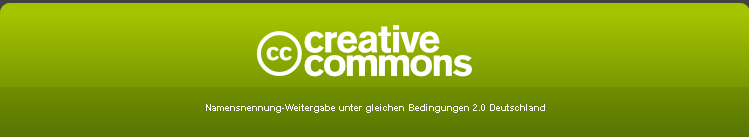 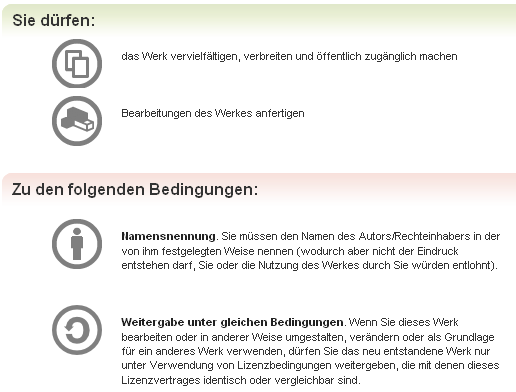 CC als Möglichkeit, informationelle Autonomie/ Selbstbestimmung von Autoren zurückzugewinnen
im Rahmen des Urheberrechts, aber mit Verzicht auf exklusive Verwertungsrechte
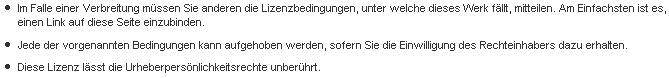 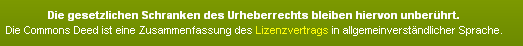